ROUTINE HEALTH INFORMATION SYSTEMS
A Curriculum on Basic Concepts and Practice
MODULE 7:
RHIS Governance and Management of Resources
Introduction
The complete RHIS curriculum is available here: https://www.measureevaluation.org/our-work/ routine-health-information-systems/rhis-curriculum
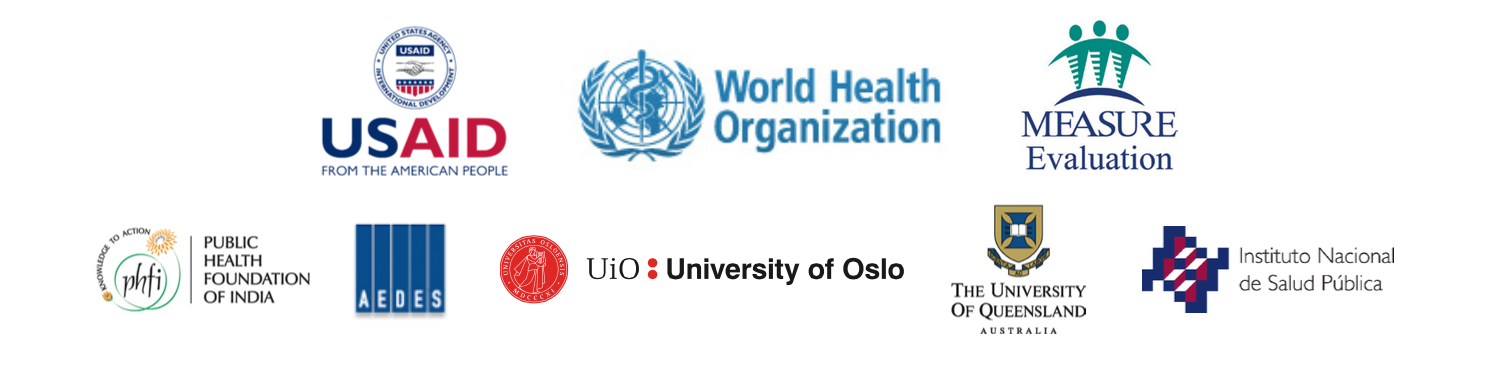 1
Module 7: Learning Objectives
By the end of this module, participants will be able to:
Define and understand the importance of RHIS governance
Understand the functions of RHIS governance and how to use the tools to help facilitate the performance of these functions
Define and understand the importance of managing RHIS resources
Understand key concepts, approaches, and procedures for the effective management of RHIS resources (human, financial, and material: for example, commodities, and information and communication technology)
Distinguish between RHIS governance and RHIS management, leadership, and organization, and recognize where they may overlap
2
Module 7: Structure
Duration: 6 hours
Number of sessions: 2 
Session 1: RHIS Governance (4 hours)
Session 2: Management of RHIS Resources (2 hours)
3
Module 7: Suggested References
Barbazza, E. & Tello, J. (2014). A review of health governance: Definitions, dimensions, and tools to govern. Health Policy, 116(1):1-11. 
Heywood, A. & Boone, D. (2015). Guidelines for data management standards in routine health information systems. Chapel Hill, NC, USA: MEASURE Evaluation, University of North Carolina. Retrieved from www.cpc.unc.edu/measure/publications/ms-15-99
4
ROUTINE HEALTH INFORMATION SYSTEMS
A Curriculum on Basic Concepts and Practice
This presentation was produced with the support of the United States Agency for International Development (USAID) under the terms of MEASURE Evaluation cooperative agreement AID-OAA-L-14-00004. MEASURE Evaluation is implemented by the Carolina Population Center, University of North Carolina at Chapel Hill in partnership with ICF International; John Snow, Inc.; Management Sciences for Health; Palladium; and Tulane University. The views expressed in this presentation do not necessarily reflect the views of USAID or the United States government.
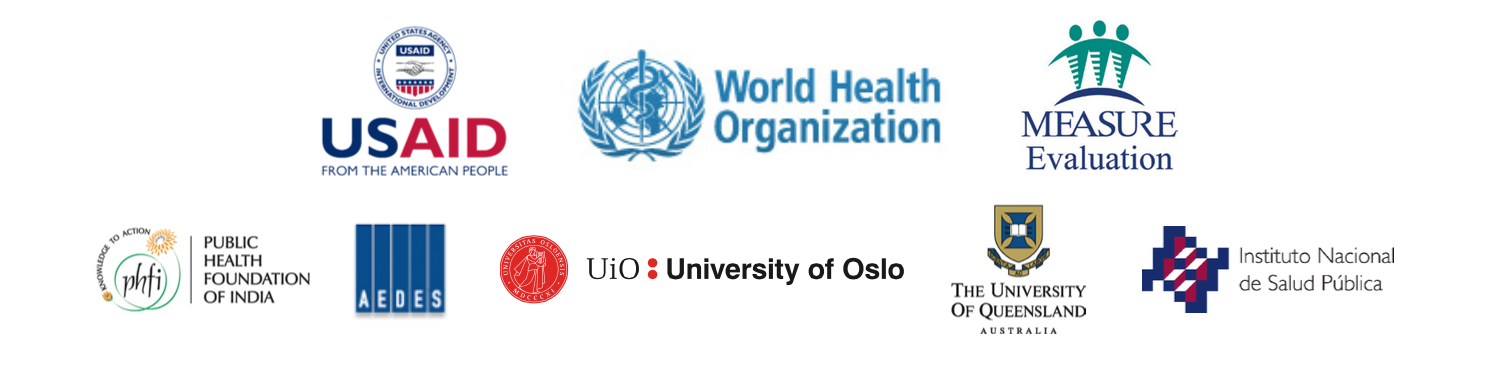 5